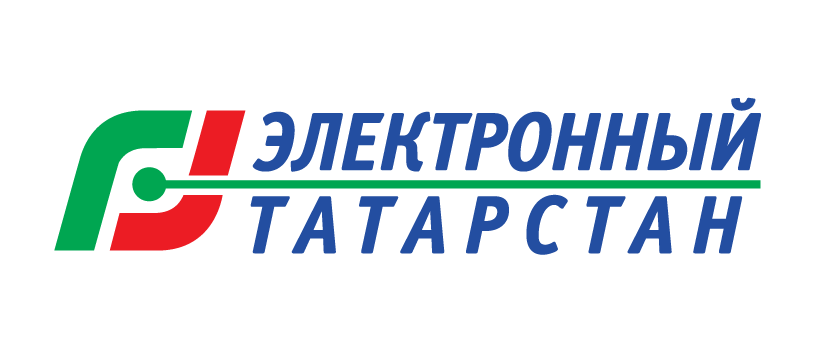 ГИС РТ «НАРОДНЫЙ КОНТРОЛЬ»
ВЗАИМОДЕЙСТВИЕ ГРАЖДАН С ОРГАНАМИ ГОСУДАРСТВЕННОЙ ВЛАСТИ И МЕСТНОГО САМОУПРАВЛЕНИЯ
12.12.2013
УЧАСТИЕ ОРГАНОВ ВЛАСТИИСПОЛНЕНИЕ ЗАЯВОК
Всего заявок опубликовано: 16 161
Количество поддержек: 311 875
Количество оценок работы ведомств: 66 951
Количество комментариев: 130 566
54% уведомлений присвоен статус «Заявка решена»
РЕЙТИНГ МИНИСТЕРСТВ И ВЕДОМСТВ ПО ОЦЕНКЕ ГРАЖДАН
РЕЙТИНГ МИНИСТЕРСТВ И ВЕДОМСТВПО ОЦЕНКЕ ГРАЖДАН
РАБОТА МИНИСТЕРСТВ И ВЕДОМСТВОЦЕНКА ГРАЖДАН
РАБОТА МИНИСТЕРСТВ И ВЕДОМСТВСРОКИ РАССМОТРЕНИЯ
РАБОТА МИНИСТЕРСТВ И ВЕДОМСТВСРОКИ РАССМОТРЕНИЯ
ОБУЧЕНИЕПОЛЬЗОВАТЕЛЕЙ СИСТЕМЫ АДМИНИСТРИРОВАНИЯ
Министерством информатизации и связи РТ проведен ряд мероприятий:

Тестирование, которое позволило выявить уровень знаний всех задействованных в обработке уведомлений пользователей системы администрирования 
(отказались принять участие: Министерство внутренних дел по Республике Татарстан и Управление ГИБДД МВД по РТ)

Обучение сотрудников министерств и ведомств (г. Казань) по результатам тестирования (11 ноября) 
(совместно с начальником отдела координации взаимодействия пользователей ГИС РТ «Народный контроль» Аппарата Уполномоченного по правам человека в Республике Татарстан – Главного модератора ГИС РТ «Народный контроль» Низамиевым Рустемом Ильгизовичем)

Обучение сотрудников муниципальных образований по результатам тестирования (15 ноября) 
(совместно с начальником отдела координации взаимодействия пользователей ГИС РТ «Народный контроль» Аппарата Уполномоченного по правам человека в Республике Татарстан – Главного модератора ГИС РТ «Народный контроль» Низамиевым Рустемом Ильгизовичем)
РЕЙТИНГ МИНИСТЕРСТВ и ВЕДОМСТВ
ПО СРЕДНИМ ПОКАЗАТЕЛЯМ ТЕСТИРОВАНИЯ
РЕЙТИНГ МУНИЦИПАЛЬНЫХ ОБРАЗОВАНИЙ
ПО СРЕДНИМ ПОКАЗАТЕЛЯМ ТЕСТИРОВАНИЯ
Благодарим  за внимание!
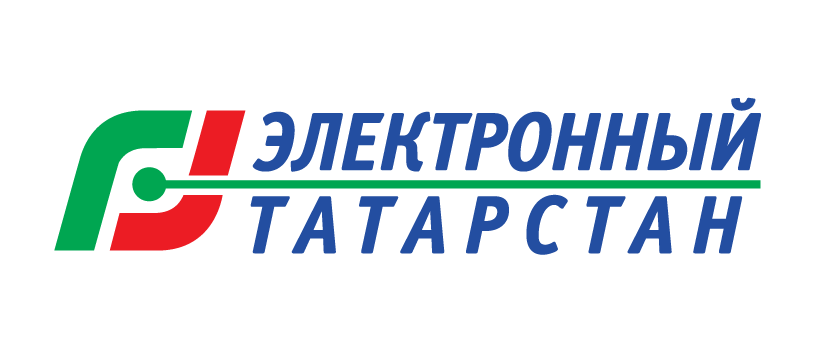